Polynomials and the FFT
Prepared by Shmuel Wimer
Courtesy of Prof. Dror Rawitz
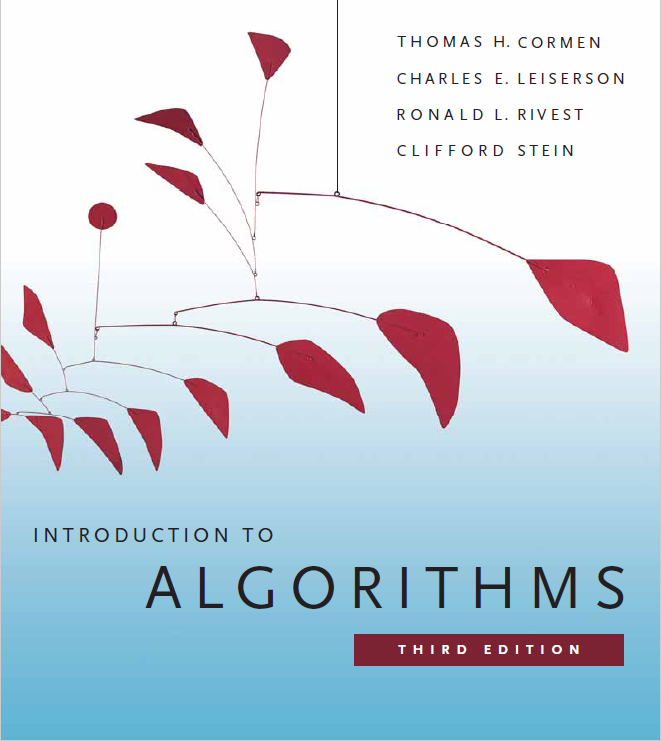 Aug 2024
Algorithms and DS II: Polynomials and the FFT
1
Aug 2024
Algorithms and DS II: Polynomials and the FFT
2
Aug 2024
Algorithms and DS II: Polynomials and the FFT
3
Polynomials
Aug 2024
Algorithms and DS II: Polynomials and the FFT
4
Aug 2024
Algorithms and DS II: Polynomials and the FFT
5
Aug 2024
Algorithms and DS II: Polynomials and the FFT
6
Point-Value Representation
Aug 2024
Algorithms and DS II: Polynomials and the FFT
7
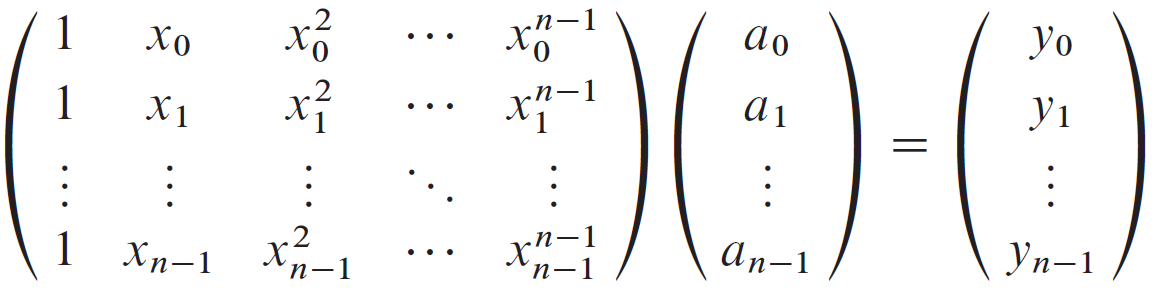 Aug 2024
Algorithms and DS II: Polynomials and the FFT
8
Aug 2024
Algorithms and DS II: Polynomials and the FFT
9
Aug 2024
Algorithms and DS II: Polynomials and the FFT
10
Fast Polynomial Multiplication
Aug 2024
Algorithms and DS II: Polynomials and the FFT
11
Coefficient
representation
4. Evaluate
Inverse DFT
Point-value
representation
3. Multiply
Aug 2024
Algorithms and DS II: Polynomials and the FFT
12
Complex roots of 1
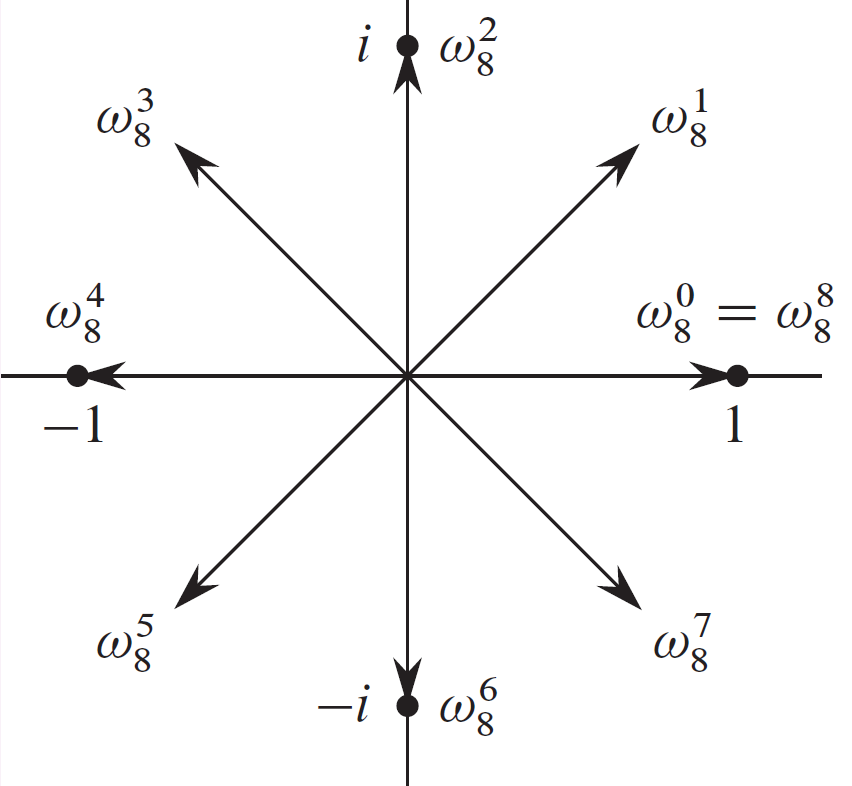 Aug 2024
Algorithms and DS II: Polynomials and the FFT
13
lemma 2
Aug 2024
Algorithms and DS II: Polynomials and the FFT
14
lemma 2
Aug 2024
Algorithms and DS II: Polynomials and the FFT
15
DFT and FFT
Aug 2024
Algorithms and DS II: Polynomials and the FFT
16
Aug 2024
Algorithms and DS II: Polynomials and the FFT
17
Aug 2024
Algorithms and DS II: Polynomials and the FFT
18
Aug 2024
Algorithms and DS II: Polynomials and the FFT
19
Aug 2024
Algorithms and DS II: Polynomials and the FFT
20
Interpolation at the Complex Roots of 1
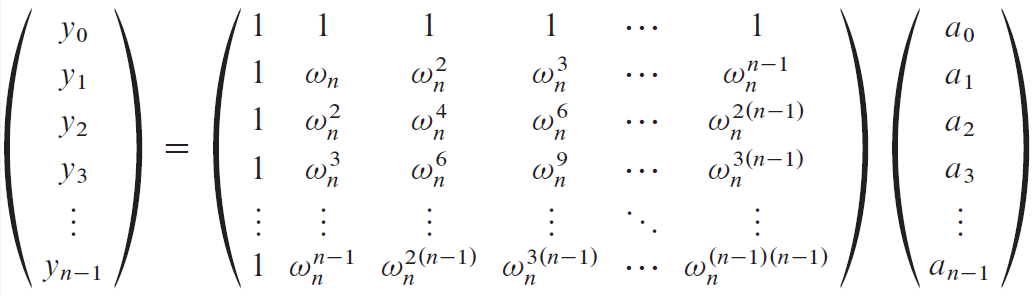 Aug 2024
Algorithms and DS II: Polynomials and the FFT
21
Sum of all 1’s roots equals 0
Aug 2024
Algorithms and DS II: Polynomials and the FFT
22
Aug 2024
Algorithms and DS II: Polynomials and the FFT
23
Aug 2024
Algorithms and DS II: Polynomials and the FFT
24